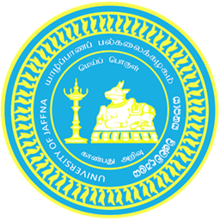 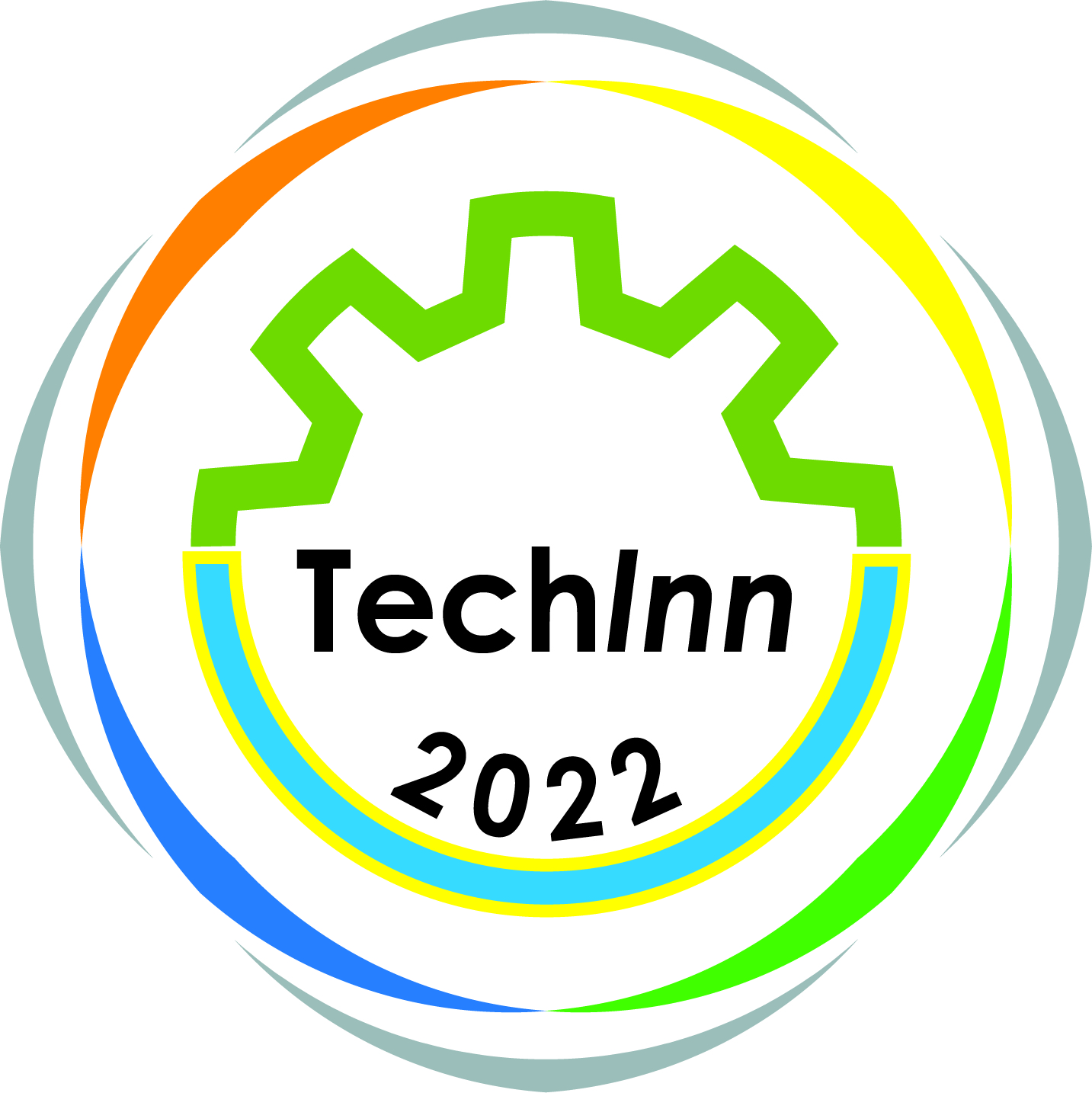 Presentation Title
(underline the presenting author)
First Author 1, Second Author 2, Third Author 3
1Affiliation of Author
2Affiliation of Author 
3Affiliation of Author
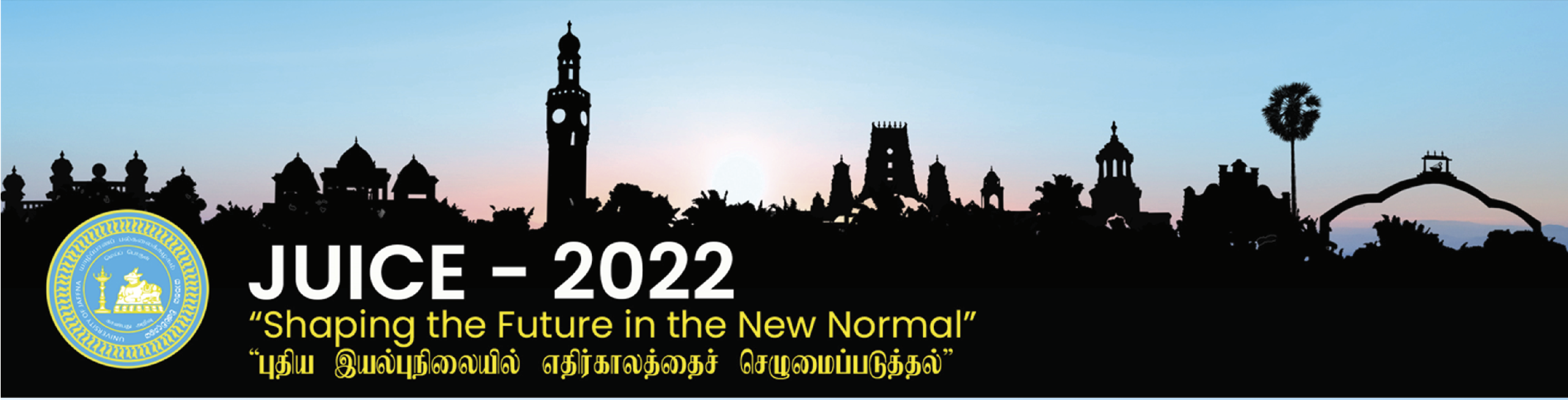 1
1st Conference on Technological Advances and Innovations (TechInn 2022)Faculty of Technology, University of Jaffna | October 21, 2022
Content
Introduction
Research problem/s
Objective/s
Material/s and Method/s
Result/s and Discussion
Conclusion/s
Reference/s
Acknowledgement/s (if applicable)
Content should be in the given order.
2
1st Conference on Technological Advances and Innovations (TechInn 2022) | Faculty of Technology, University of Jaffna
Introduction
Please use readable font, e.g.: Calibri/ Times New Roman
The text size should be readable enough from distances, e.g.: 24 or above
Clear and good quality figures and tables are recommended.
3
1st Conference on Technological Advances and Innovations (TechInn 2022) | Faculty of Technology, University of Jaffna
4
1st Conference on Technological Advances and Innovations (TechInn 2022) | Faculty of Technology, University of Jaffna
5
1st Conference on Technological Advances and Innovations (TechInn 2022) | Faculty of Technology, University of Jaffna
6
1st Conference on Technological Advances and Innovations (TechInn 2022) | Faculty of Technology, University of Jaffna
7
1st Conference on Technological Advances and Innovations (TechInn 2022) | Faculty of Technology, University of Jaffna
8
1st Conference on Technological Advances and Innovations (TechInn 2022) | Faculty of Technology, University of Jaffna
9
1st Conference on Technological Advances and Innovations (TechInn 2022) | Faculty of Technology, University of Jaffna
10
1st Conference on Technological Advances and Innovations (TechInn 2022) | Faculty of Technology, University of Jaffna
11
1st Conference on Technological Advances and Innovations (TechInn 2022) | Faculty of Technology, University of Jaffna
12
1st Conference on Technological Advances and Innovations (TechInn 2022) | Faculty of Technology, University of Jaffna